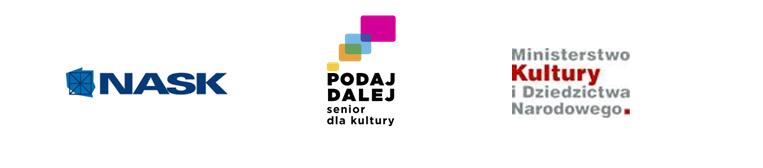 Prezentacja wykonana przez Jadwigę Burzyńskąw ramach projektu „Podaj Dalej 2 - Senior dla Kultury”realizowanego przez NASKi finansowanego przez Ministerstwo Kulturyi Dziedzictwa Narodowego
Muzeum Zamoyskich w Kozłówce
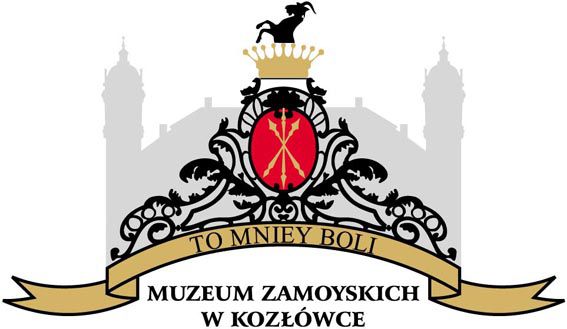 źródło: tvp.pl
Muzeum Zamoyskich
Muzeum Zamoyskich w Kozłówce to jedyne na Lubelszczyźnie muzeum – rezydencja. Mieści się w XVIII-wiecznym zespole pałacowo-parkowym, należącym do rodzin Bielińskich i Zamoyskich. Jest to najlepiej zachowana rezydencja magnacka w Polsce i jedna z nielicznych w Europie z tak autentycznym, niemal kompletnym wyposażeniem.

Niepowtarzalna atmosfera i bogactwo wystroju wnętrz pałacowych z wyposażeniem z przełomu XIX i XX wieku – zbiorami rodziny Zamoyskich, sprawiają, że Muzeum cieszy się dużym zainteresowaniem zwiedzających. Niewątpliwym walorem Muzeum jest także kaplica pałacowa, wzorowana na Kaplicy królewskiej w Wersalu. Od kwietnia 2002 roku można także zwiedzać powozownię – z ekspozycją XIX-wiecznych powozów i akcesoriów podróżnych. W dawnej teatralni corocznie organizowane są różnorodne wystawy czasowe. Szczególną atrakcją oferowaną turystom jest Galeria Sztuki Socrealizmu, z największymi w Polsce zbiorami rzeźby oraz malarstwa i grafiki z tego okresu
Muzeum Zamoyskich
Muzeum Zamoyskich w Kozłówce, zarządzane jest zgodnie z międzynarodowa normą ISO 9001:2000. Znakomite odrestaurowanie i utrzymanie zespołu pałacowo-parkowego oraz jego unikalnej kolekcji znalazło uznanie Międzynarodowych Komisji i zaowocowało przyznaniem Kozłówce prestiżowej nagrody – medalu Europa Nostra 1997 oraz nominacji do nagrody Europejskie Muzeum Roku 1999 (EMYA). Zabytkowy prawie 20-hektarowy park dwukrotnie został nagrodzony złotym medalem Ministra Kultury i Dziedzictwa Narodowego.25 kwietnia 2007 roku Prezydent Rzeczpospolitej Polskiej uznał zespół pałacowo- parkowy w Kozłówce za POMNIK HISTORII.

Muzeum Zamoyskich w Kozłówce cieszy się ogromnym zainteresowaniem zwiedzających. W ostatnich latach plasuje się w pierwszej piątce najchętniej odwiedzanych muzeów w Polsce. Każdego roku ekspozycje muzealne ogląda ok. 250 000 osób. Stale wzrasta liczba turystów indywidualnych, także zagranicznych. Oprowadzanie odbywa się w pięciu językach obcych. Swoistąatrakcją jest oprowadzanie w historycznych strojach.
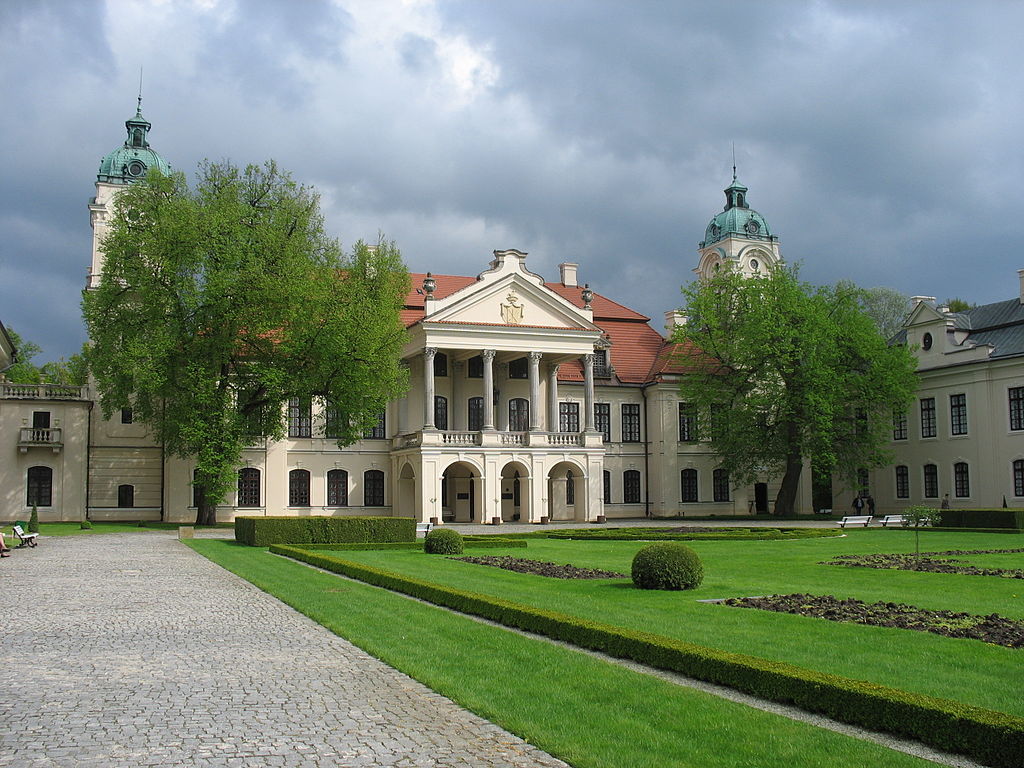 Źródło: Wikipedia
Muzeum Zamoyskich od frontu
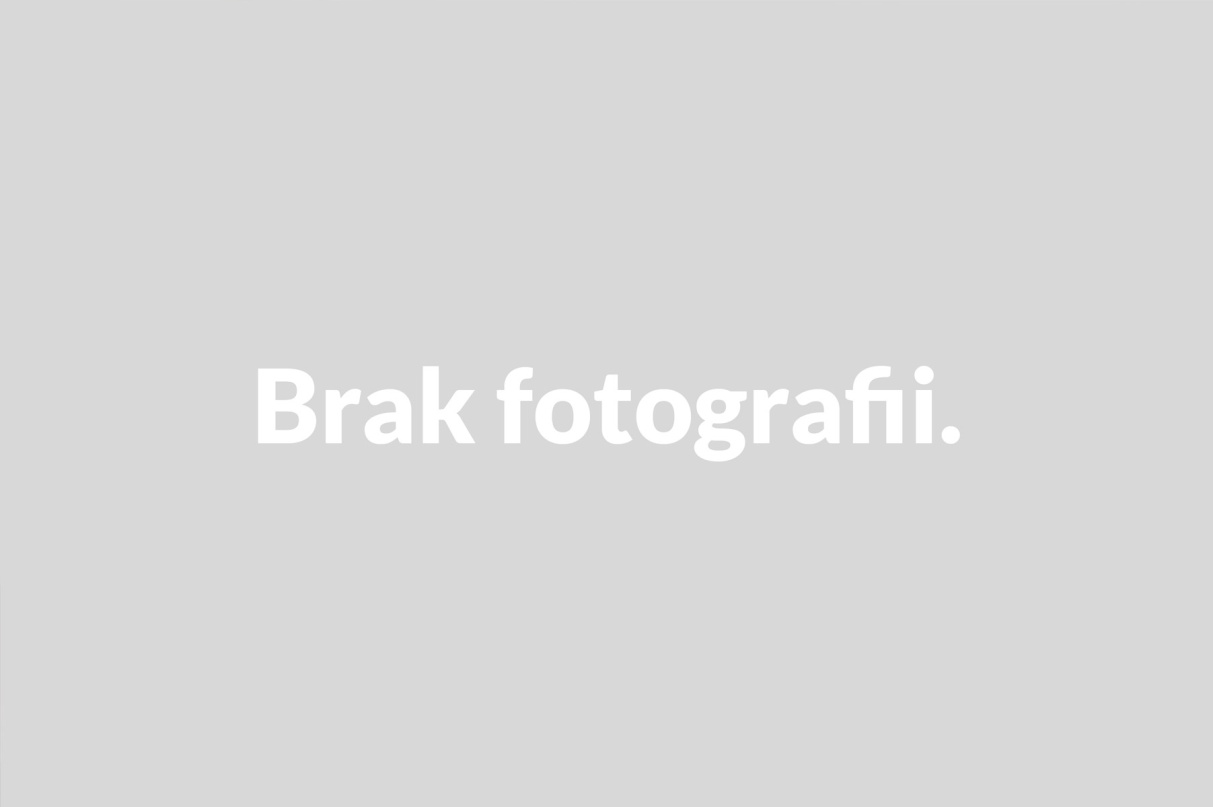 Muzeum Zamoyskich od ogrodu
Wnętrza pałacowe
źródło: www.lubartow.pl
źródło: www.mapofpoland.pl
Historia muzeum
1944 –  4 listopada utworzenie pierwszego muzeum na ziemiach wyzwolonych           spod okupacji hitlerowskiej pod nazwą Muzeum Narodowe w Kozłówce,           pod kierownictwem Anieli Zaleskiej.

1945 – Sporządzenie pierwszych spisów inwentarzowych.

1947 – Przejęcie oficyn przez Inspektorat Szkolny w Lubartowie. W północnej             zorganizowano Dom Dziecka.

1949 – Zmiana nazwy muzeum na Państwowy Ośrodek Muzealny.

1950 – Powołanie Państwowego Muzeum w Kozłówce, kierowanego przez             Tadeusza Homułkę. 

1950 – Utworzenie Szkoły Podstawowej w oficynie południowej.

1952 – Obsadę muzeum ograniczono do dwóch osób - woźnego Głydy i jego żony           Aure.
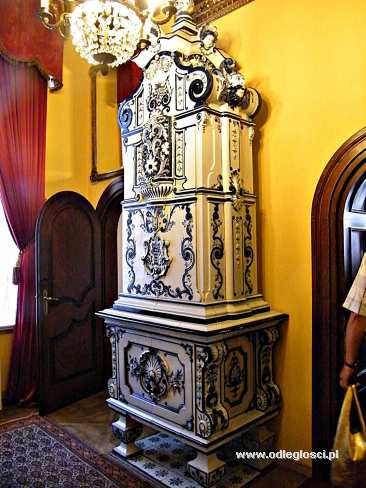 źródło: odleglosci.pl
1954 – Dom Dziecka przejmuje większość budynków i park.

1955 – Przekształcenie muzeum w Centralną Składnicę Muzealną            Ministerstwa Kultury i Sztuki, pod kierownictwem Jerzego            Derynga.

1967– Objęcie kierownictwa nad składnicą przez Irenę Paszyn i udostępnienie            pałac zwiedzającym.

1977 – Przywrócenie zespołowi pałacowo-parkowemu funkcji muzealnej.            18 listopada powstaje Muzeum-Pałac w Kozłówce, z ekspozycją wnętrz            pałacowych i kaplicy.

1979 –  Dyrektorem muzeum zostaje Krzysztof Kornacki.

1983 – Po remoncie kapitalnym budynku Teatralni urządzono w nim salę             konferencyjną i ekspozycyjną. Wystawa łowiecka zainaugurowała cykl            corocznych wystaw czasowych.

1992 – Przejęcie przez muzeum ostatniego budynku zespołu (oficyny po Szkole            Podstawowej). Zmiana nazwy na Muzeum Zamoyskich w Kozłówce.
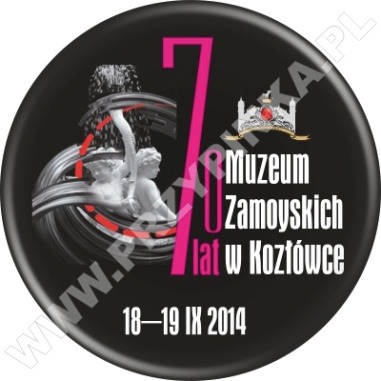 źródło: www.przypinka.pl
1994 – Po remoncie kapitalnym dawnej Powozowni urządzono w niej Galerię            Sztuki Socrealizmu, ze zbiorów przekazanych do kozłowieckiej składnicy.

1998 – Przyznanie Kozłówce prestiżowej międzynarodowej nagrody – medalu             Europa Nostra 1997.

1999 – Zmiana organu założycielskiego z Ministerstwa Kultury i Sztuki na Samorząd            Województwa Lubelskiego.2000 – Organizacja pierwszej sesji z cyklu "Ziemiaństwo na Lubelszczyźnie".

2001 – Wdrożenie w muzeum Systemu Zarządzania Jakością ISO 9001:2000.

2002 – Urządzenie w dawnej stajni cugowej nowej ekspozycji - Powozowni.

2007– Zespół pałacowo-parkowy Rozporządzeniem Prezydenta Rzeczypospolitej            Polskiej zostaje uznany za Pomnik Historii.2009 – Podpisanie ugody z rodziną Zamoyskich.
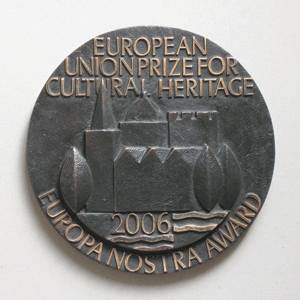 Źródło: Wikipedia
2012 – Zjazd rodziny Zamoyskich.
         – Współorganizacja I. Międzynarodowego Festiwalu Sztuki Ziemi LAND-ART.

2013 – I Dni Kultury Łowieckiej z okazji 90-lecia Polskiego Związku Łowieckiego.

2014– Jubileusz 70-lecia Muzeum Zamoyskich. Wydarzenie z okolicznościowym:            wystawą, wydawnictwem, sesją naukową i Spotkaniem Pokoleń          pracowników Muzeum.
        – Jubileusz 20-lecia Galerii Sztuki Socrealizmu.
        – Po 35 latach na stanowisku dyrektora na zasłużoną emeryturę odszedł            Krzysztof Kornacki.

2015 – Nowym dyrektorem Muzeum została Anna Fic-Lazor –  główny konserwator             w Muzeum.
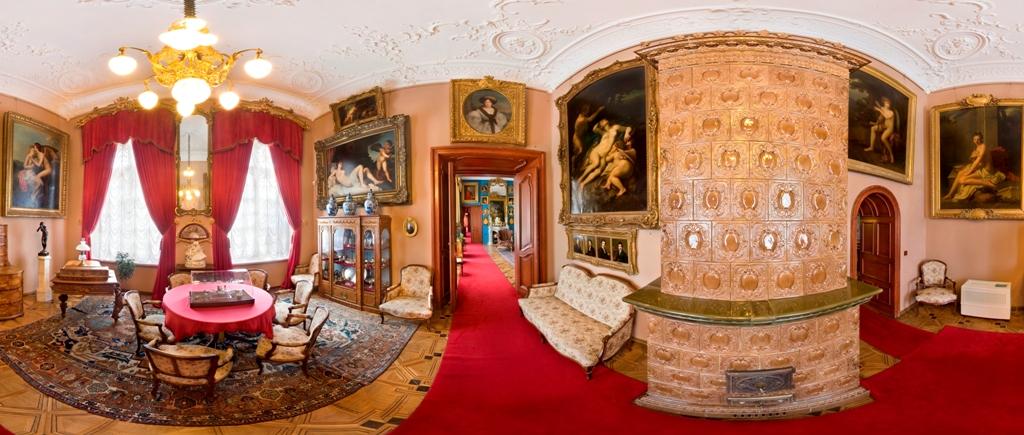 źródło: gdziebylec.pl
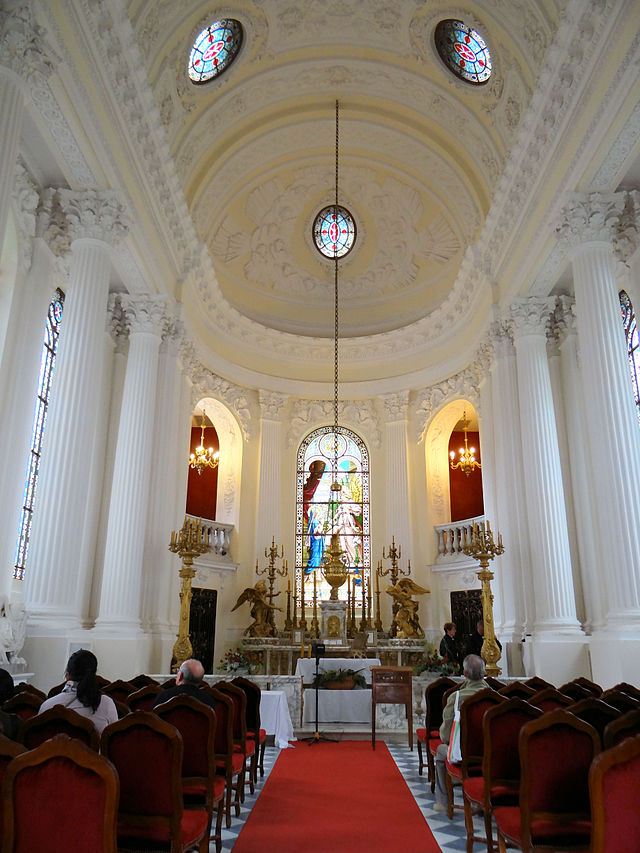 Źródło: Wikipedia
Kaplica Pałacowa w Kozłówce
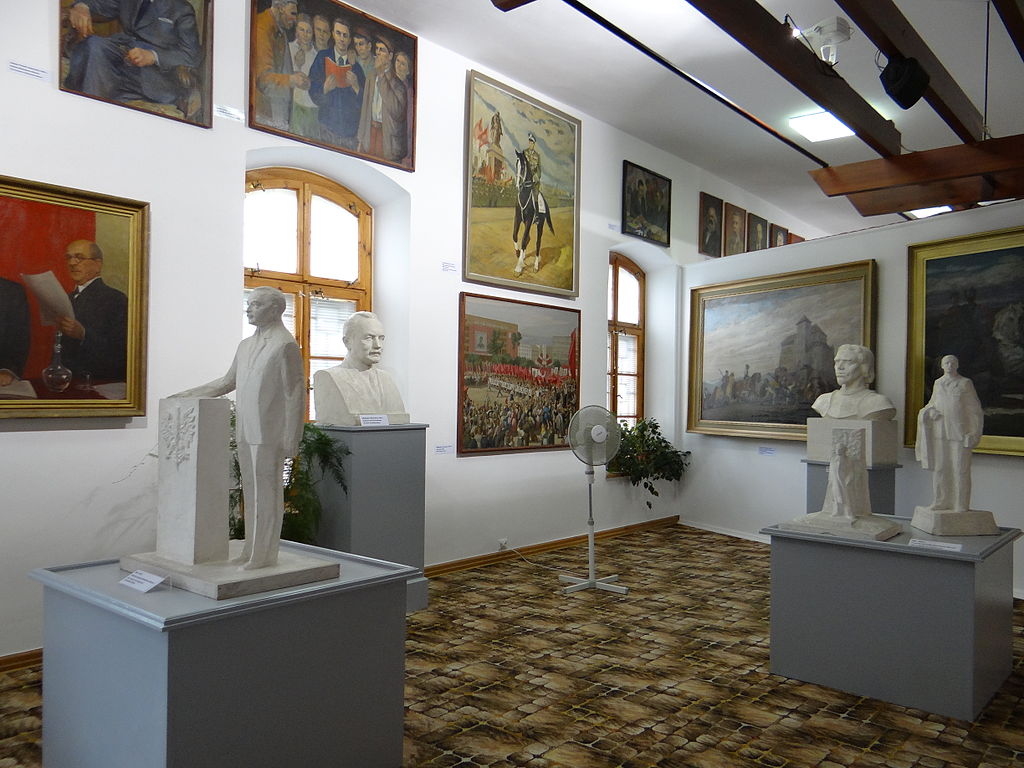 Galeria Socrealizmu w Kozłówce
Źródło: Wikipedia
DZIĘKUĘ ZA UWAGĘ
Opracowała: Jadwiga Burzyńska 
Na podstawie: http://www.lubelskie.pl/index.php?pid=362
Uczestnik projektu jako autor niniejszej prezentacji wyraził zgodę na wykorzystanie wytworzonych przez siebie utworów do celów edukacyjnych oraz promocyjnych w części lub całości zgodnie z Regulaminem rekrutacji i uczestnictwa w projekcie: „Podaj dalej 2 – Senior dla Kultury”.Ilustracje, zdjęcia i utwory przedstawione w niniejszej prezentacji pochodzą z zasobów sieci Internet oraz zasobów prywatnych uczestników projektu i są wykorzystywane przez organizatora wyłącznie w celu edukacyjnych i promocyjnych ww. projektu. Wykorzystanie prezentacji w innym celu jest prawnie zabronione.